ПАЙДАЛАНУ-ЭКОНОМИКАЛЫҚ ПӘНДЕР ЦИКЛДІК КОМИССИЯСЫНЫҢ АПТАЛЫҒЫ
04.03.2024-07.03.2024
4-7 наурыз аралығында пайдалану-экономикалық пәндер комиссиясының апталығы өтті. Апталықты өткізуге комиссияның барлық оқытушылары жұмылдырылды. Циклдік комиссия апталығы Алдын ала бекітілген жоспарға сәйкес өткізілді. 
Комиссия отырысында іс-шараларды өткізудің мақсаттары мен міндеттері, конкурстар мен викториналарды өткізу тәртібі талқыланды. Негізгі мақсат-пәндер бойынша білімдерін, практикалық тапсырмалармен жұмыс істеу дағдыларын жалпылау, жауапкершілікке, ұжымшылдыққа тәрбиелеу, коммуникативтік қабілеттерін дамыту, зейін мен есте сақтауды дамыту. 
Ол үшін қойылған мақсаттарға қол жеткізуге мүмкіндік беретін оқушылардың іс-әрекетін жандандыру бойынша түрлі әдістер мен тәсілдер қолданылды. Іс-шаралар жоспарға сәйкес өткізілді. Викториналар мен байқаулардың жеңімпаздарына грамоталар табысталды.
ПАЙДАЛАНУ-ЭКОНОМИКАЛЫҚ ПӘНДЕРДІҢ ПӘНДІК-ЦИКЛДІК КОМИССИЯСЫНЫҢ АПТАЛЫҒЫН ӨТКІЗУ КЕСТЕСІ
ПЦК атынан келе жатқан мерекелермен құттықтау
Аптаның ашылуы 04.03.2024
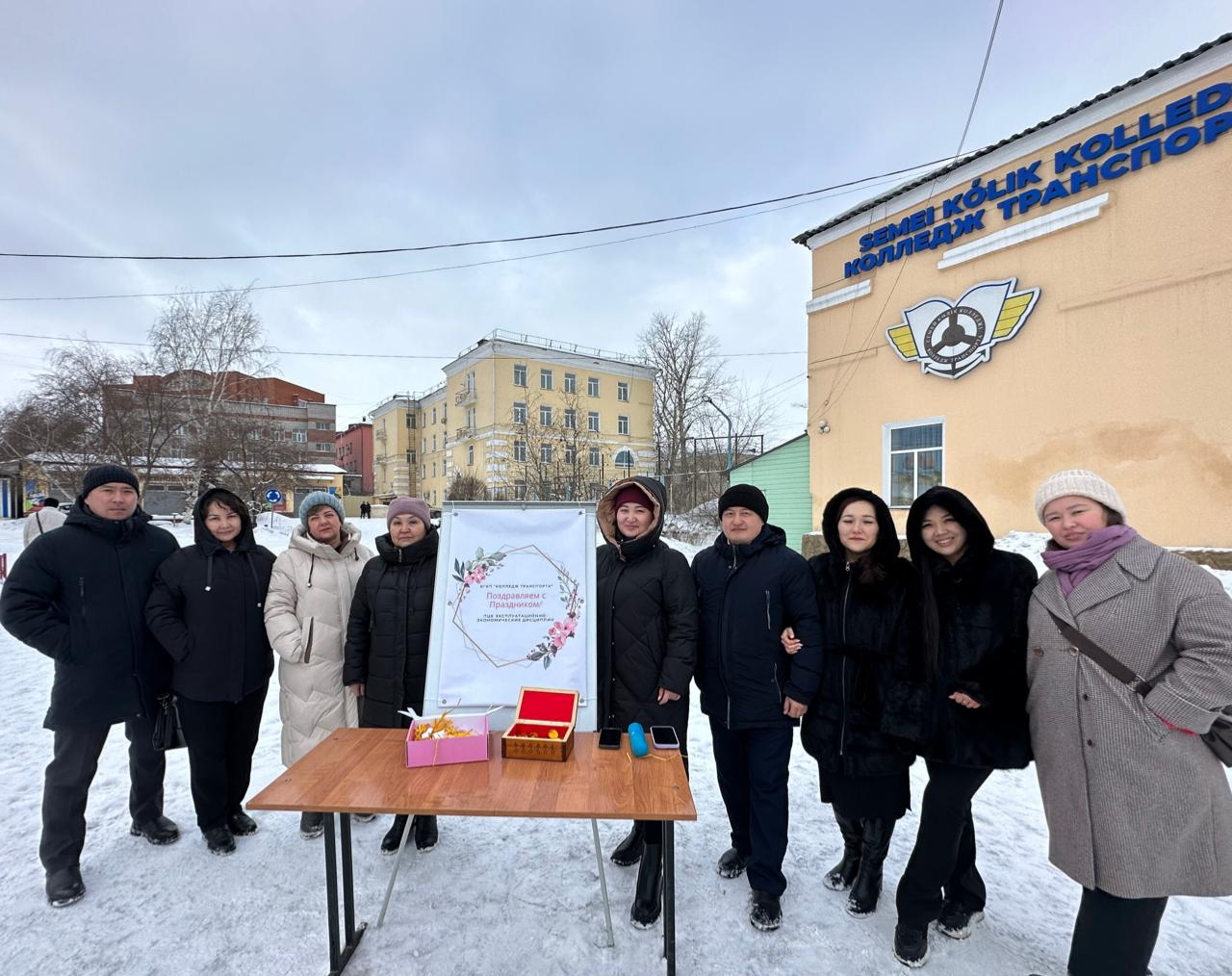 04.03.2024 «Экономикалық зияткерлік ойыны»«Өндіріс экономикасы» пәні бойынша интелектуалдық ойын
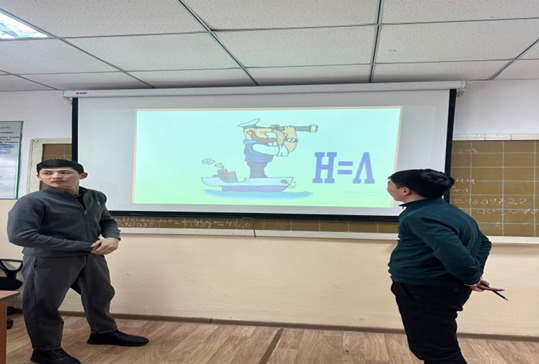 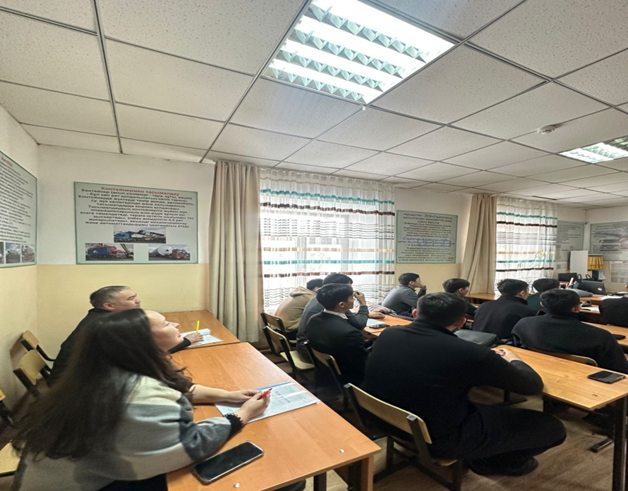 05.03.2024 "Информатика әлемінде" викторинасы
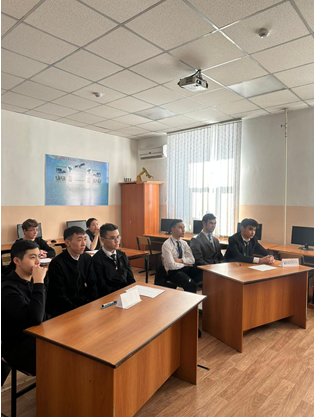 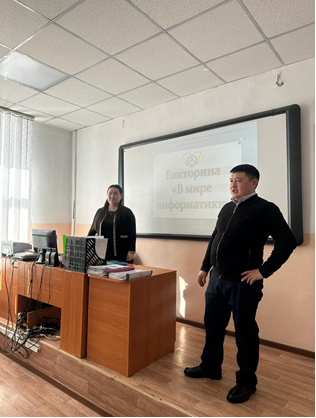 06.03.2024 «Экономика төңірегінде» викторинасы
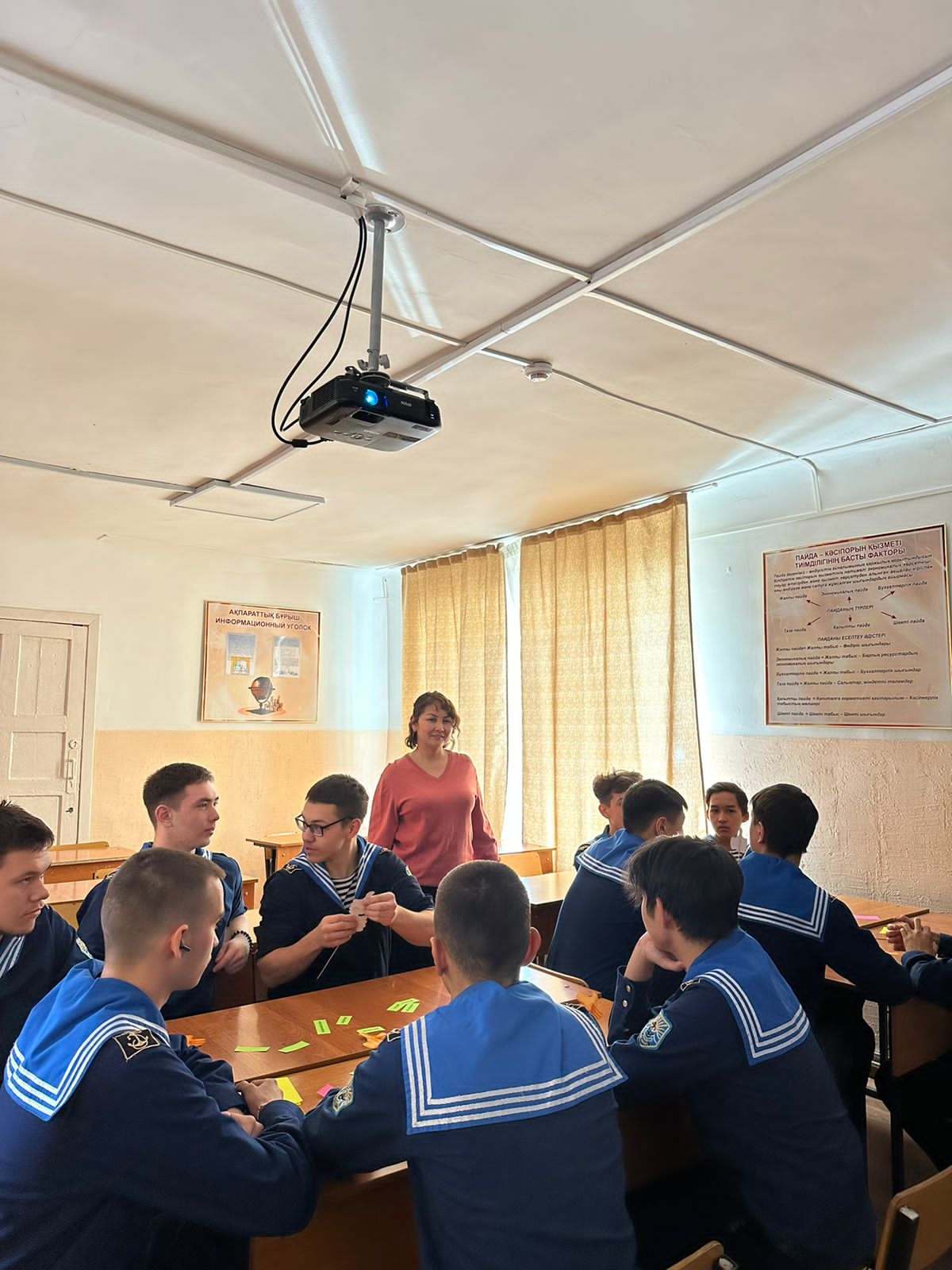 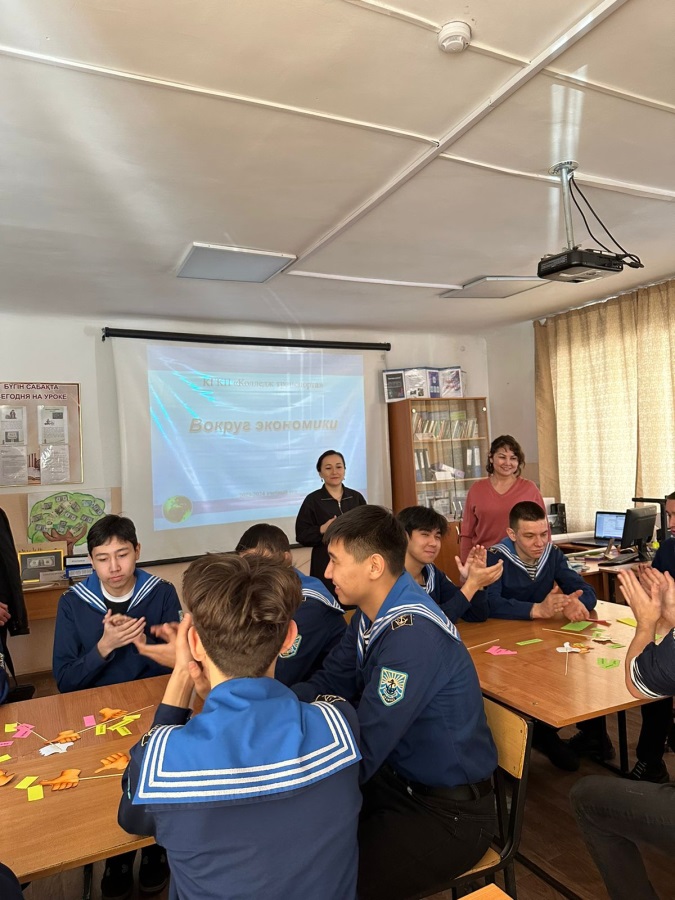 07.03.2024 «Тасымалдаушы» викторинасы
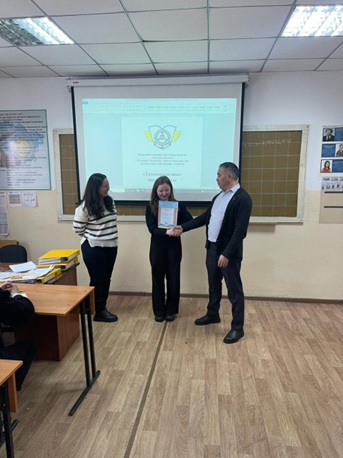 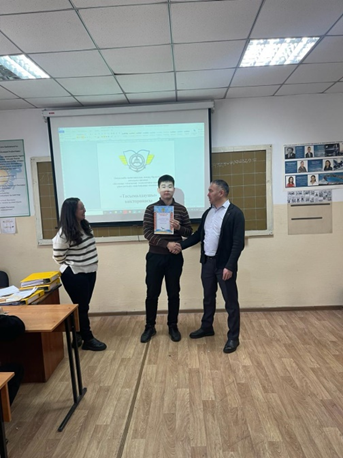 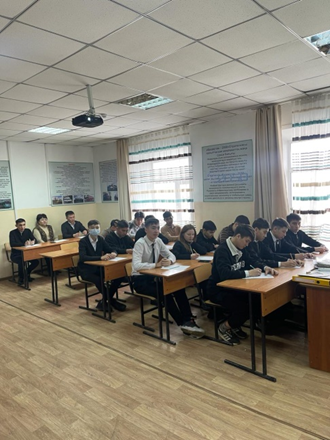 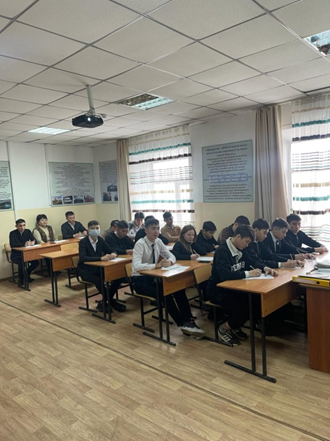